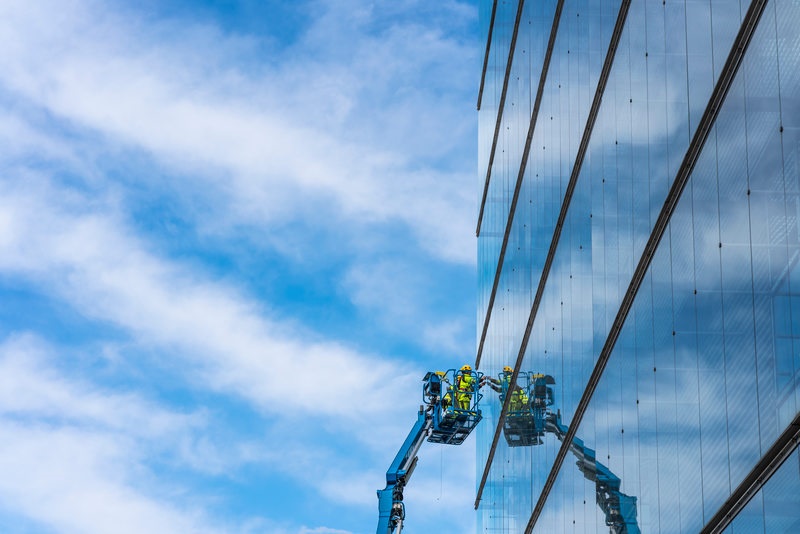 FINLAND’S 
BASIC INCOME EXPERIMENT 				2017–2018
In Finland, income security is guaranteed to everyone.
However, the basis of the current social security system was laid down in a different time. Experimentation with new ideas can lead to solutions that better fit present-day challenges.
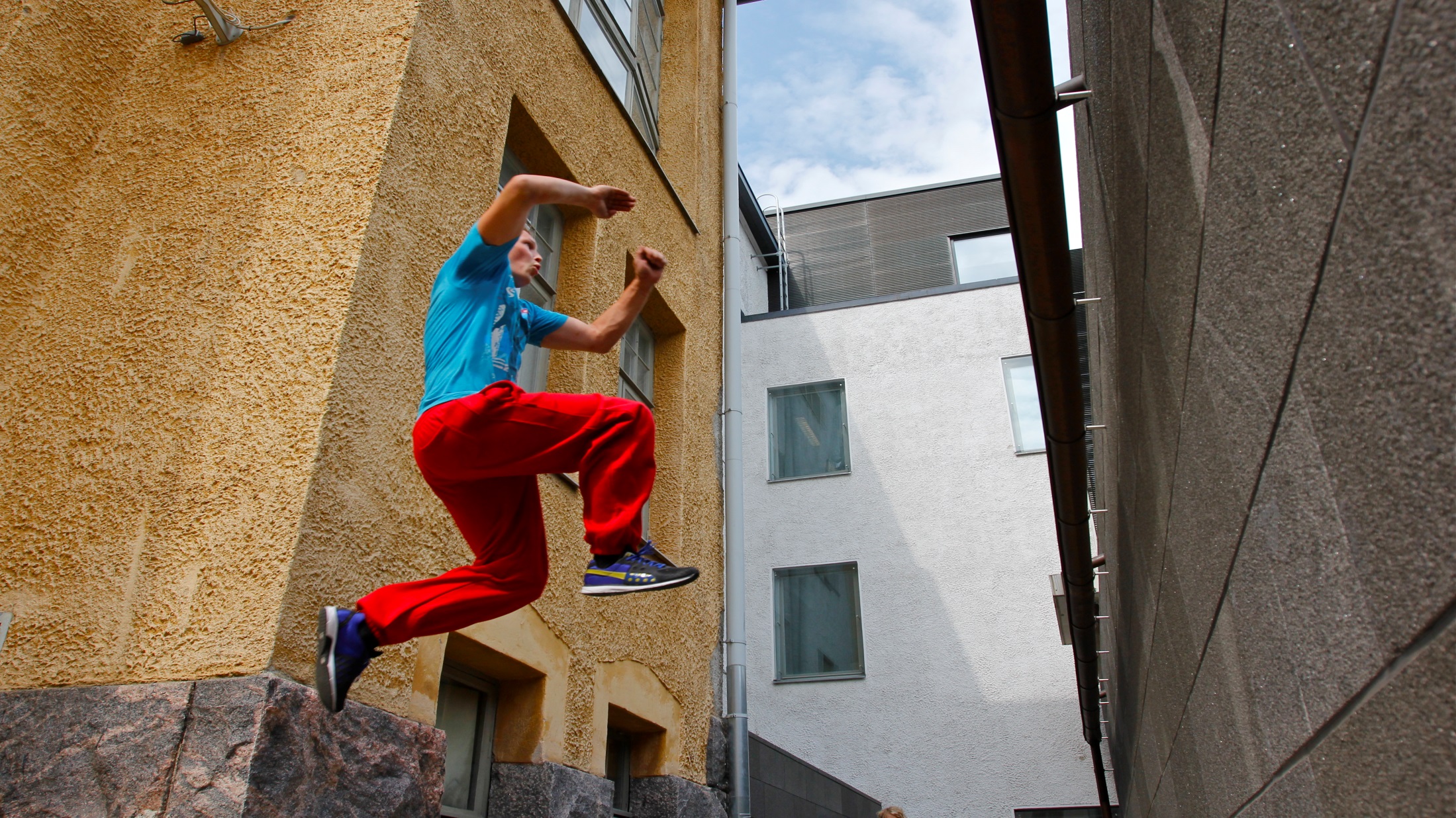 A basic income experiment was launched in Finland in 2017.
BASIC INCOME IS
“A periodic cash payment unconditionally delivered to all on an individual basis, without means-test or work requirement.” 

Source: Basic Income Earth Network BIEN
[Speaker Notes: Source: Statistics Finland]
The experimental Finnish attitude
Basic income is one example in a long line of public policy pilot experiments that seek to produce information to support decision-making.
Baby boxes
The maternity package, or baby box, is an example of an experimental Finnish social innovation.
Continuous improvement
In 2015, the Prime Minister’s Office launched a priority project promoting a culture of experimentation. The Experimental Finland programme was set to find innovative ways to develop society and services.

The Finnish orientation towards continuous improvement is also reflected in the unique Committee for the Future, which has existed under the auspices of the Finnish Parliament since 1993.
Basic Income Experiment 2017–2018
The aim of the basic income experiment was to…
find out if the social security model could be simplified and
provide a stronger incentive for finding employment.*
*At present, finding a job doesn’t necessarily increase the income of an unemployed person, because earnings lower social benefits.
Finland’s basic income 2017–2018…
The participants were paid a basic income regardless of any other income they may have had or whether they were actively looking for work
was a tax-free benefit
was taken into account in or deducted from most other social benefits
was not reduced by any other income the participant may have
was compulsory to those selected to the trial
The set-up of the experiment
The nationwide experiment was implemented by the Social Insurance Institution of Finland (Kela).
The participants were selected by random sample from people receiving basic unemloyment benefits in November 2016.
The experiment was designed in a way that ensures that no participant will suffer negative financial consequences.
relevant changes:
no application WAS necessary,
the power of sanctions WAS reduced and
work incentives WERE increased
Data gathered during the trial:
employment
market income
registration as a jobseeker
participation in employment promotion measures
social benefit take-up
Exceptional experiment
The Finnish basic income experiment was the world’s first basic income experiment that was nationwide, statutory and based on a randomised field experiment. 

Participation in the experiment was not voluntary, which means that it is possible to draw more reliable conclusions of the effects of the experiment than was the case in previous experiments which were based on voluntary participation.
Analysing the effects
No findings were reported while the experiment was underway because of the possibility of influencing the behaviour of the test and control groups
Analysis of the effects begun in January 2019 after the experiment had ended.
The effect of basic income on the employment rate and wellbeing of the participants was evaluated.
The results were published in stages during 2019 and 2020.
Results of the experiment: employment
The employment rate for basic income recipients improved slightly more during this period than for the control group. The experiment also enabled participation in society for instance through voluntary work or informal care.

However, the interpretation of the effects of the experiment was complicated by the introduction of a new activation model at the beginning of 2018, which meant more stringent entitlement criteria for unemployment benefits asymmetrically in both groups.
Results of the experiment: wellbeing
The recipients of a basic income perceived their wellbeing as being better than did those in the control group.

They were more satisfied with their lives and experienced less mental strain, depression, sadness and loneliness. They also had a more positive perception of their cognitive abilities and ability to concentrate. In addition, they had a more positive perception of their income and economic wellbeing than the control group.
basic income recipients ALSO trusted other people and the institutions in society MORE and were more confident in their own future and their ability to influence things than the control group
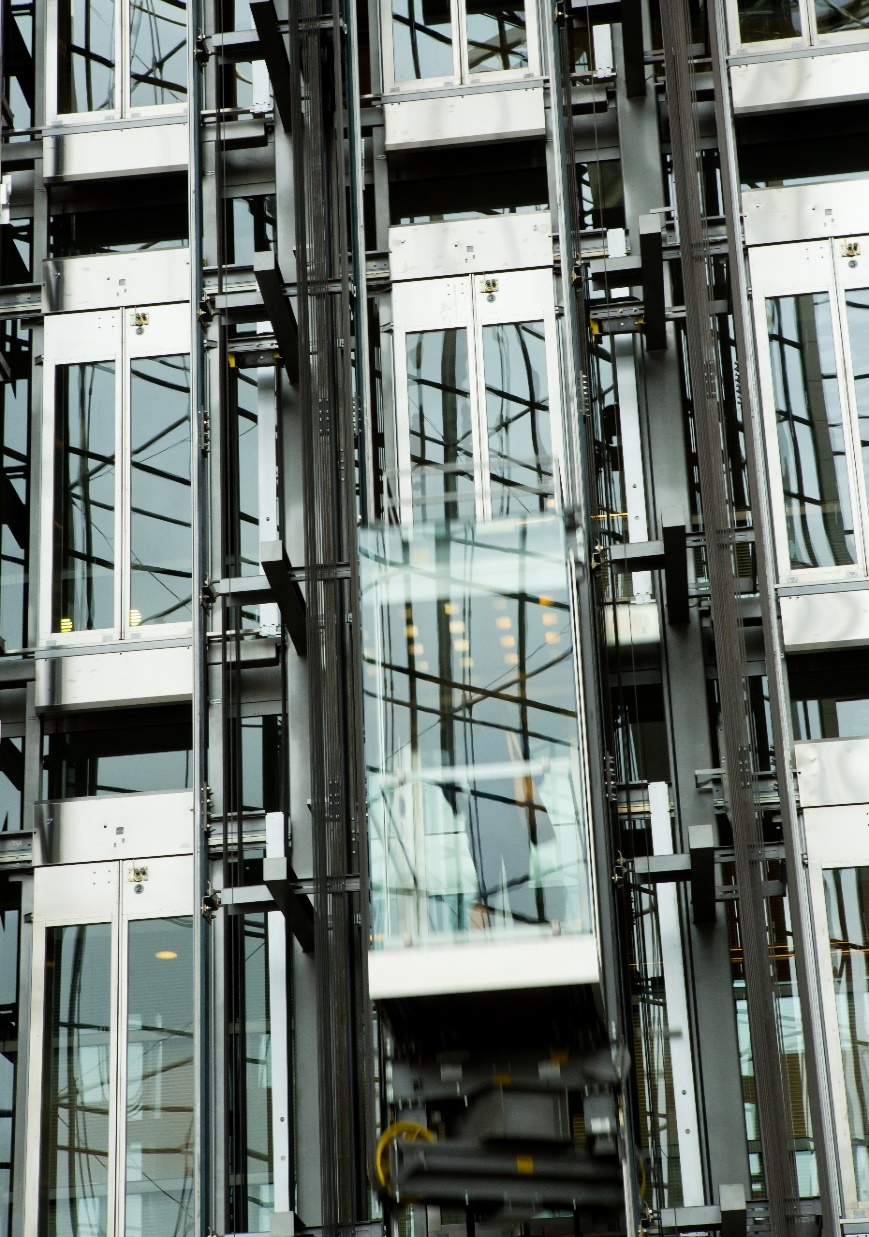 Diverse effects and starting points
Basic income increased activity and employment among those who were active already before the experiment. 
Basic income didn’t solve the problems of those who were in a challenging life situation before the experiment.
The experiment showed that in finland, the arranging of an extensive social experiment is possible from a legislative viewpoint
The basic income experiment attracted great interest internationally. Enquiries from foreign media, government officials, organisations and researchers arrived on an almost daily basis.
However, context is important. 

For many, the existence of Finland’s current extensive social safety net is remarkable in and of itself.
The experiment was successful and it provided new information. The implementation also showed that an extensive social experiment is possible from a legislative viewpoint.

The lessons learned provide a solid base for the planning of new ambitious social experiments.
Thank you